Progressive, Sustainable and Immediately Feasible ways to manage Municipal Solid WasteSubmitted to Hon’ble High Court of Karnataka by Environment Support Group and anr., Petitioners in WP No. 46523/2012	 www.esgindia.org	esg@esgindia.org
WASTE SEGREGATION 
AT SOURCE
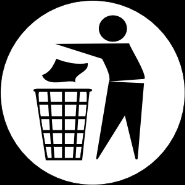 Pourakarmikas
Pourakarmikas and waste pickers
Pourakarmikas
Biodegradable
Recyclables
Waste pickers 
should be formalised. 
This creates livelihoods
Hazardous,
Electronic and
Bio-medical waste
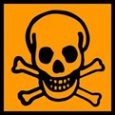 Incentivize composting at source
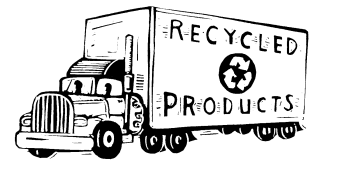 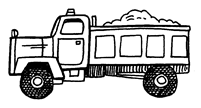 Composting / 
Vermi-composting/
Community Biogas units at
Local levels in every ward
Treatment
Sorting,
and
Recycling in 
every ward
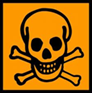 Manure for 
Urban home gardens 
and parks
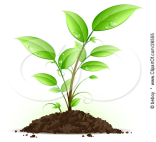 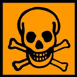 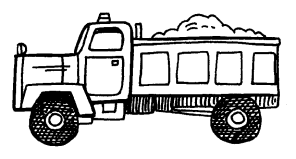 Recovery  in 
respective industries/
processing centres
Treatment of toxic waste and disposal of inerts in 
regulated landfills
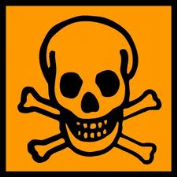 Making Bangalore a Waste less city
WET WASTE/BIODEGRADABLE WASTE
Small Households and Low income neighbourhoods
Households bigger than 40 x 60 feet square
Bulk Generators (Apartments, Schools, Hotels, Markets )
Compost  wet waste (Kitchen and garden )at source mandatory using Daily dump Kumbha/Bucket /Compost pit
BBMP provides Daily dump Manthans/Space in civic amenity site for composting through compost pits or builds biogas plants for the community
Compost wet waste at source using Daily Dump processor/ Compost pit /Biogas plant
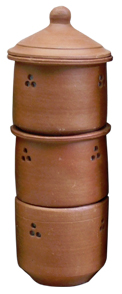 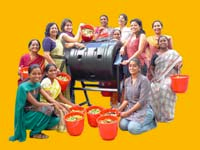 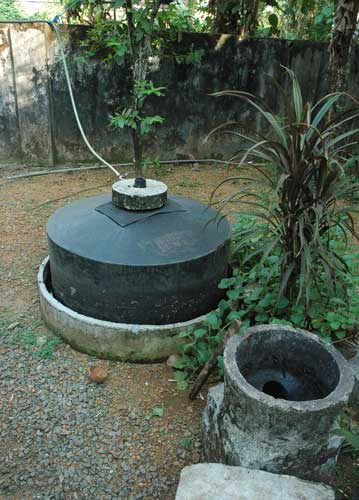 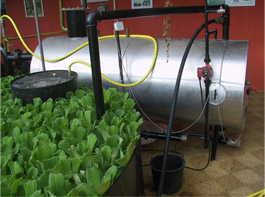 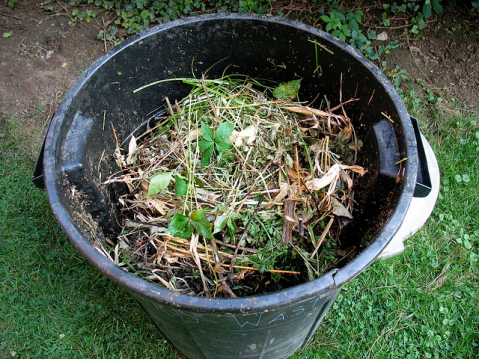 Making Bangalore a Waste less city
DRY WASTE-RECYCLABLES, REUSABLES
Households bigger than 40 x 60 feet square
Bulk Generators (Apartments, Schools, Hotels,Markets )
Small Households and Low income neighbourhoods
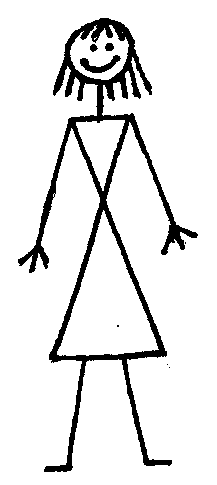 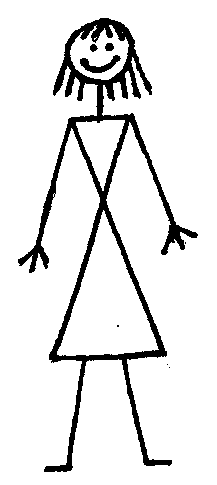 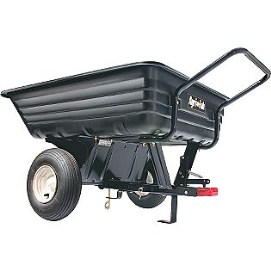 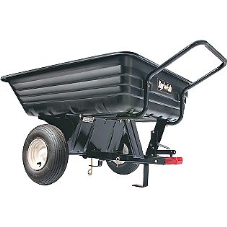 Pks, Rag pickers
Dry Waste collection centres- BBMP Identified local ward level raddiwalas,  Dry Waste collection centres
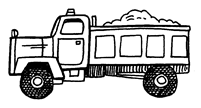 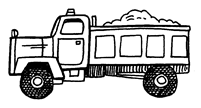 Glass, tin, plastic recycled
Paper, Cardboard
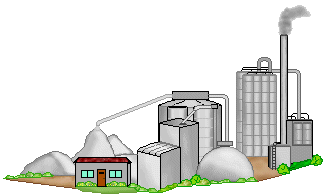 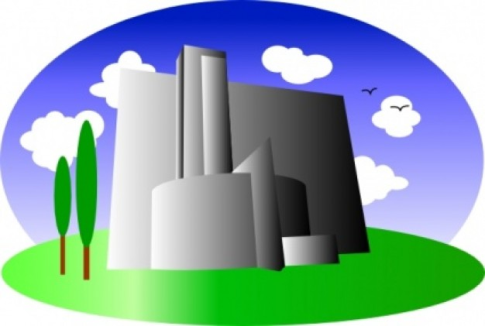